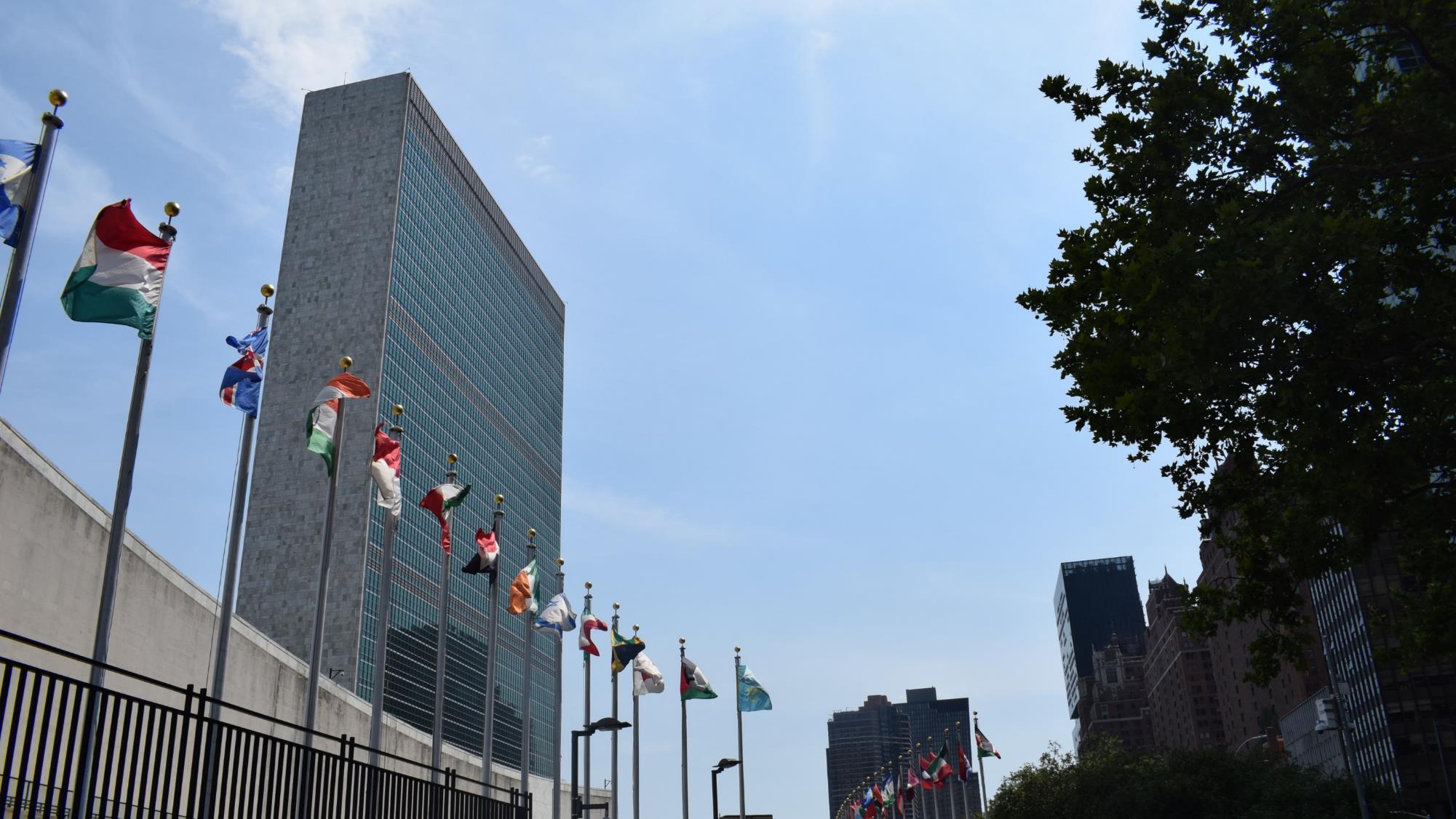 IFLA Webinar
What's on the Agenda for IFLA and the Sustainable Development Goals in 2019?
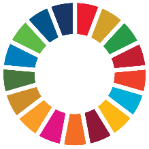 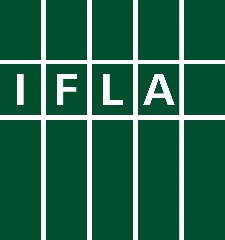 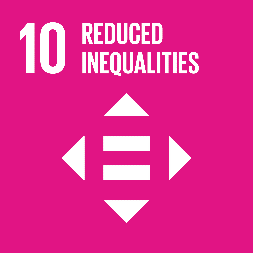 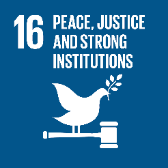 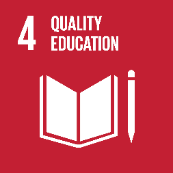 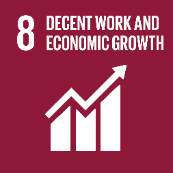 #Lib4Dev #DA2I
ifla.org/libraries-development
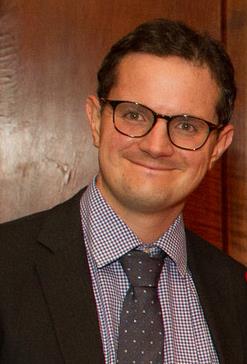 Stephen Wyber
Manager, Policy and Advocacy
IFLA
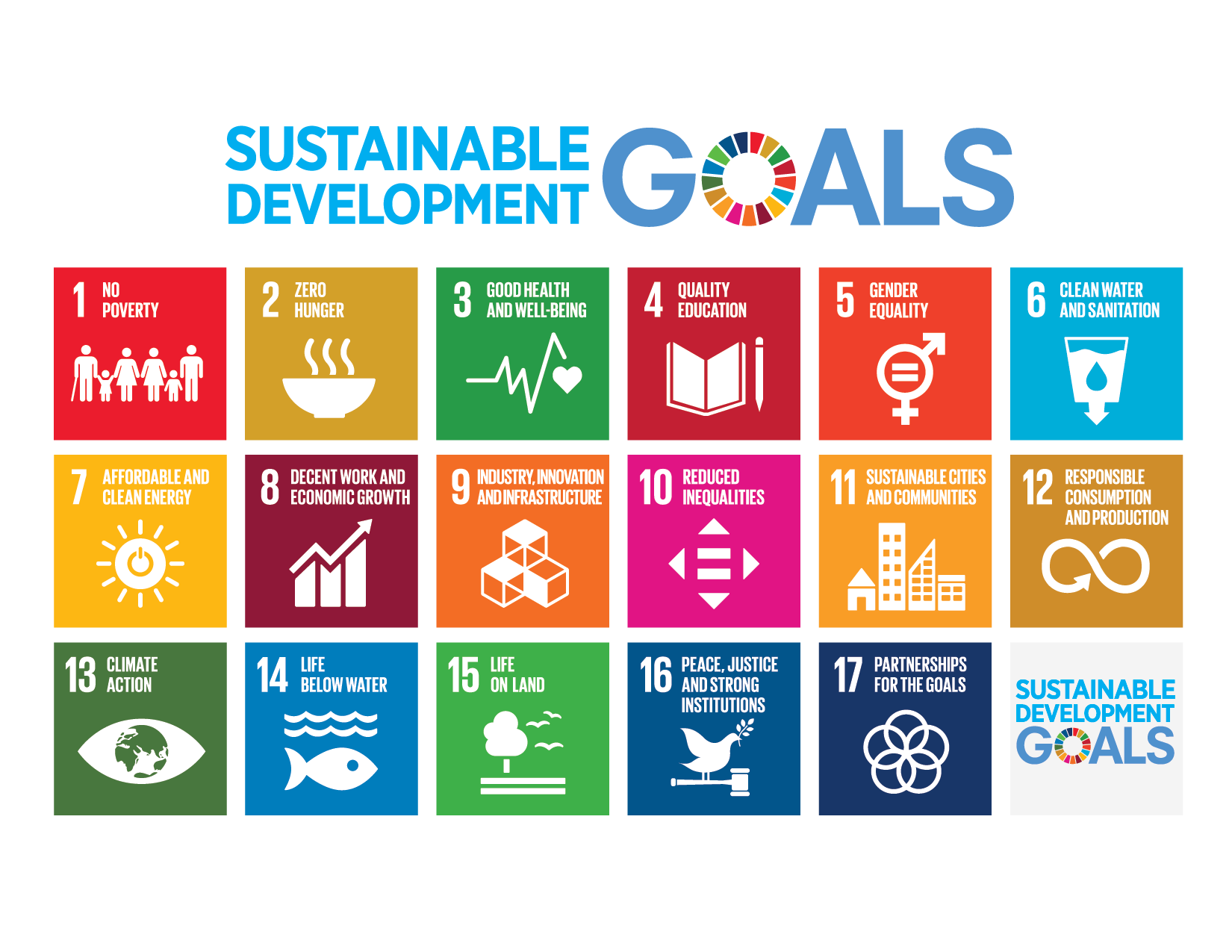 The SDGs affirm that access to information is essential for development across the board
The SDGs are an opportunity to explain the importance of libraries, and call for support
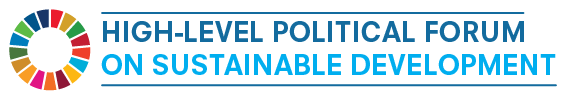 Organised every year in the United Nations Headquarters, New York
More than 2000 participants from around the world (including Heads and Deputy Heads of State and Government, Ministers, Vice-Ministers and other ministerial-level officials, Civil Society, Private Sector and Academia)
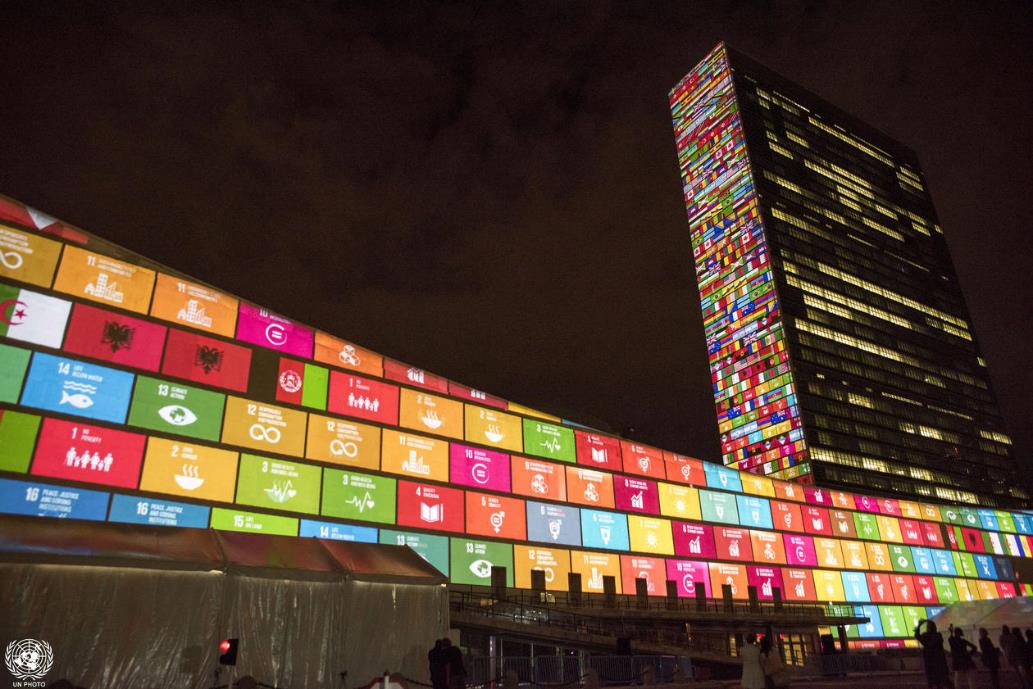 Every year Member States volunteer to be part of the  Voluntary National Reviews (42 countries will have their VNR in 2019)
https://sustainabledevelopment.un.org/hlpf
© UN Photo/Cia Pak
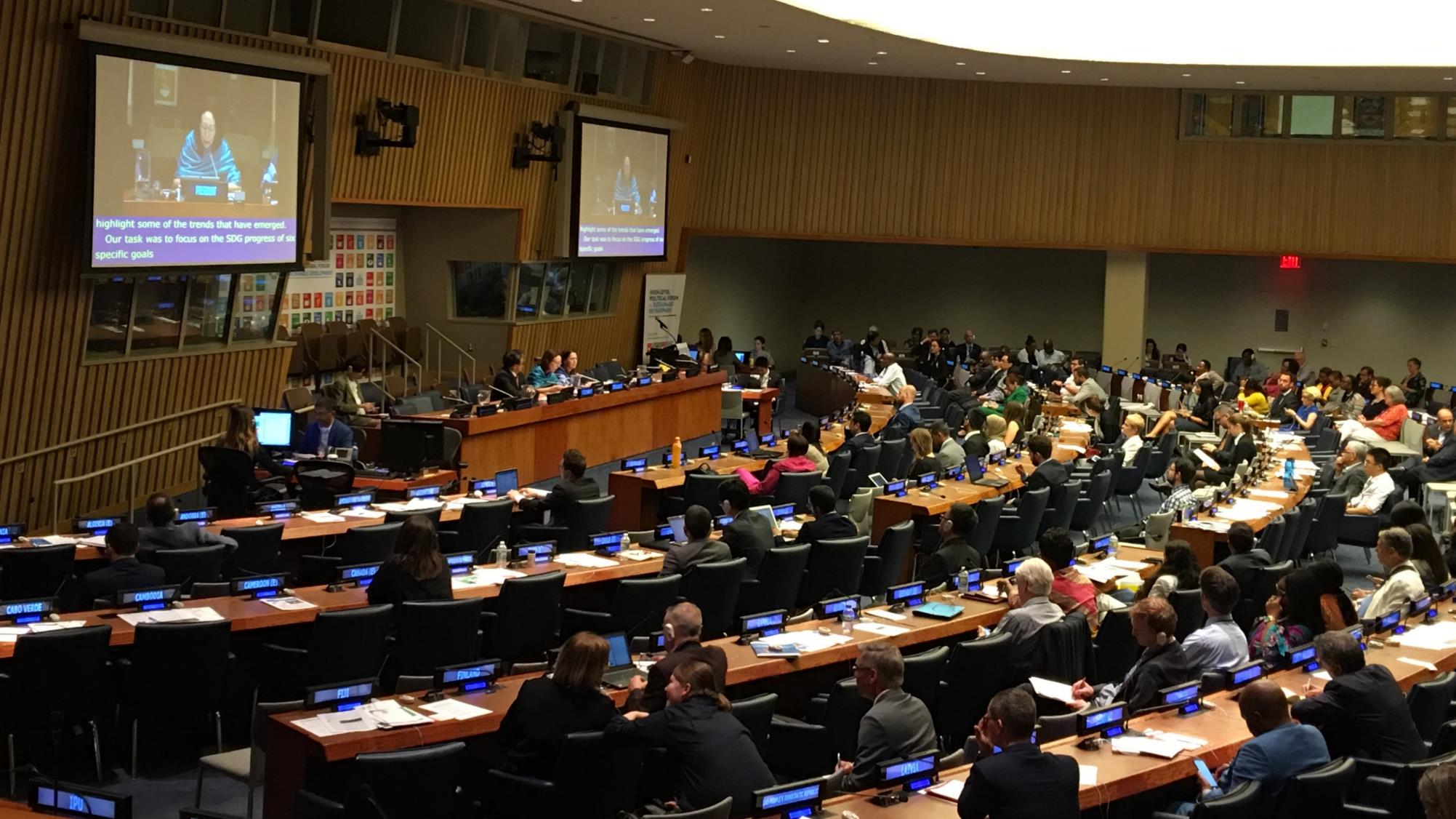 Member States have to (should) ‘consult with civil society, prepare a report on progress in implementing the SDGs, and present it at HLPF
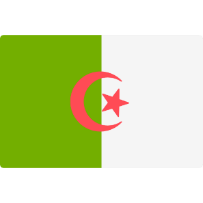 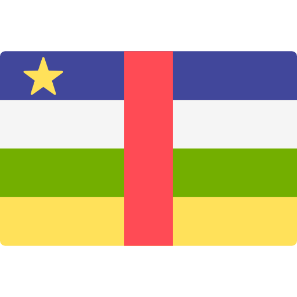 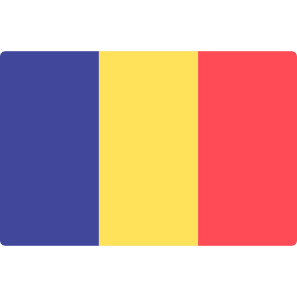 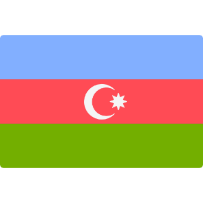 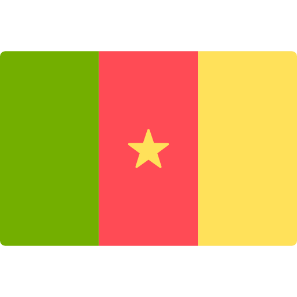 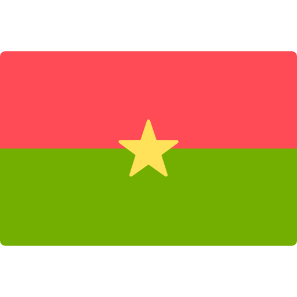 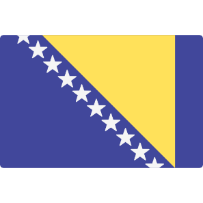 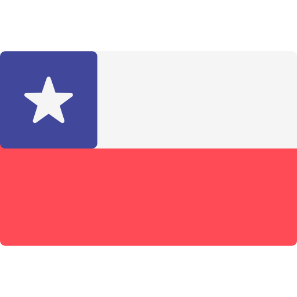 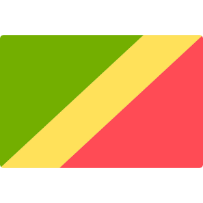 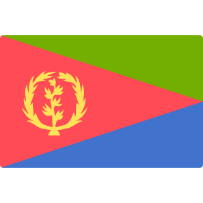 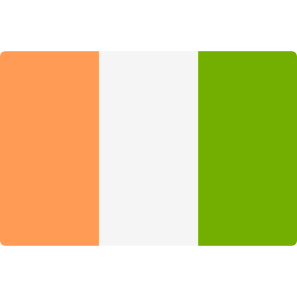 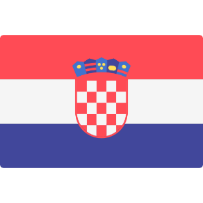 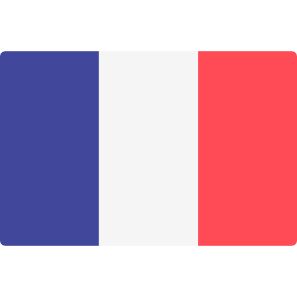 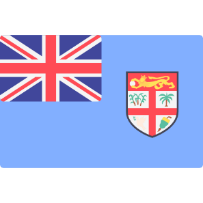 42 COUNTRIES HAVE VOLUNTEERED TO DO VNRs IN 2019
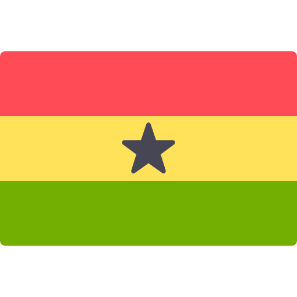 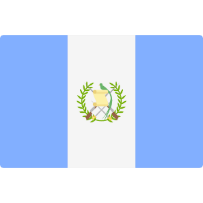 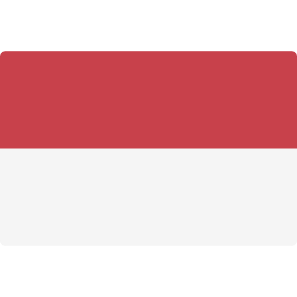 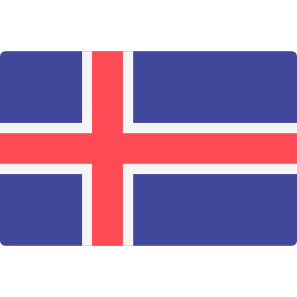 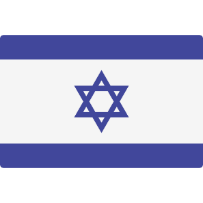 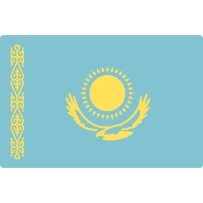 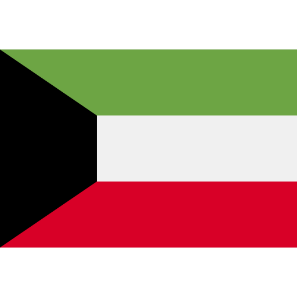 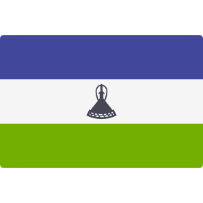 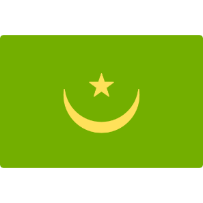 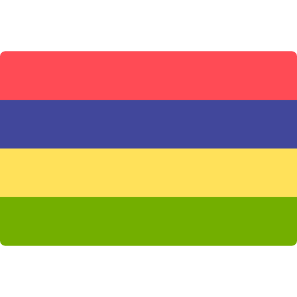 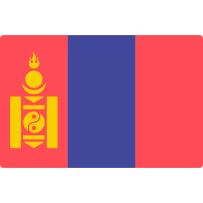 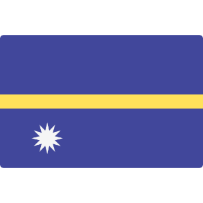 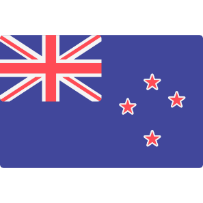 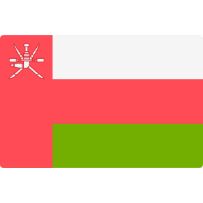 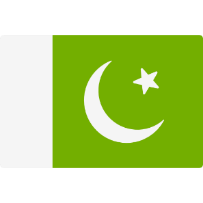 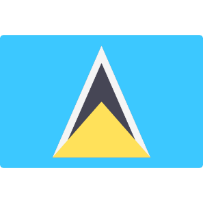 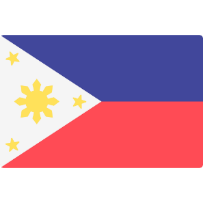 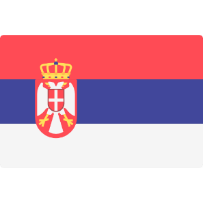 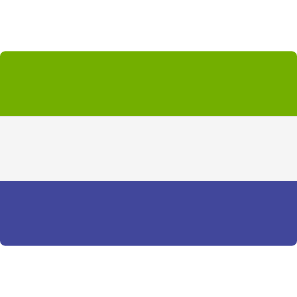 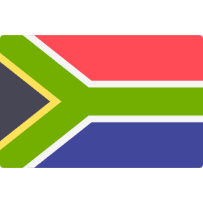 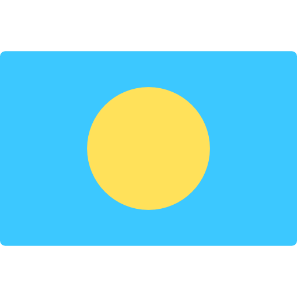 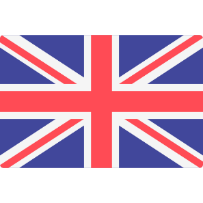 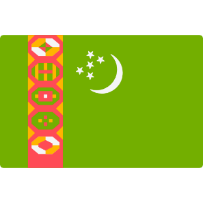 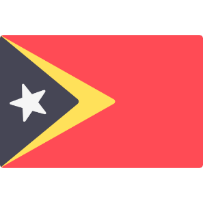 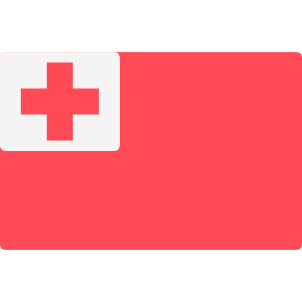 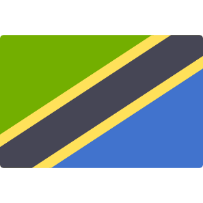 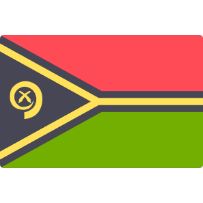 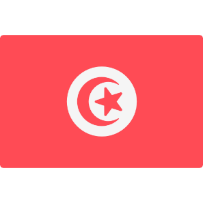 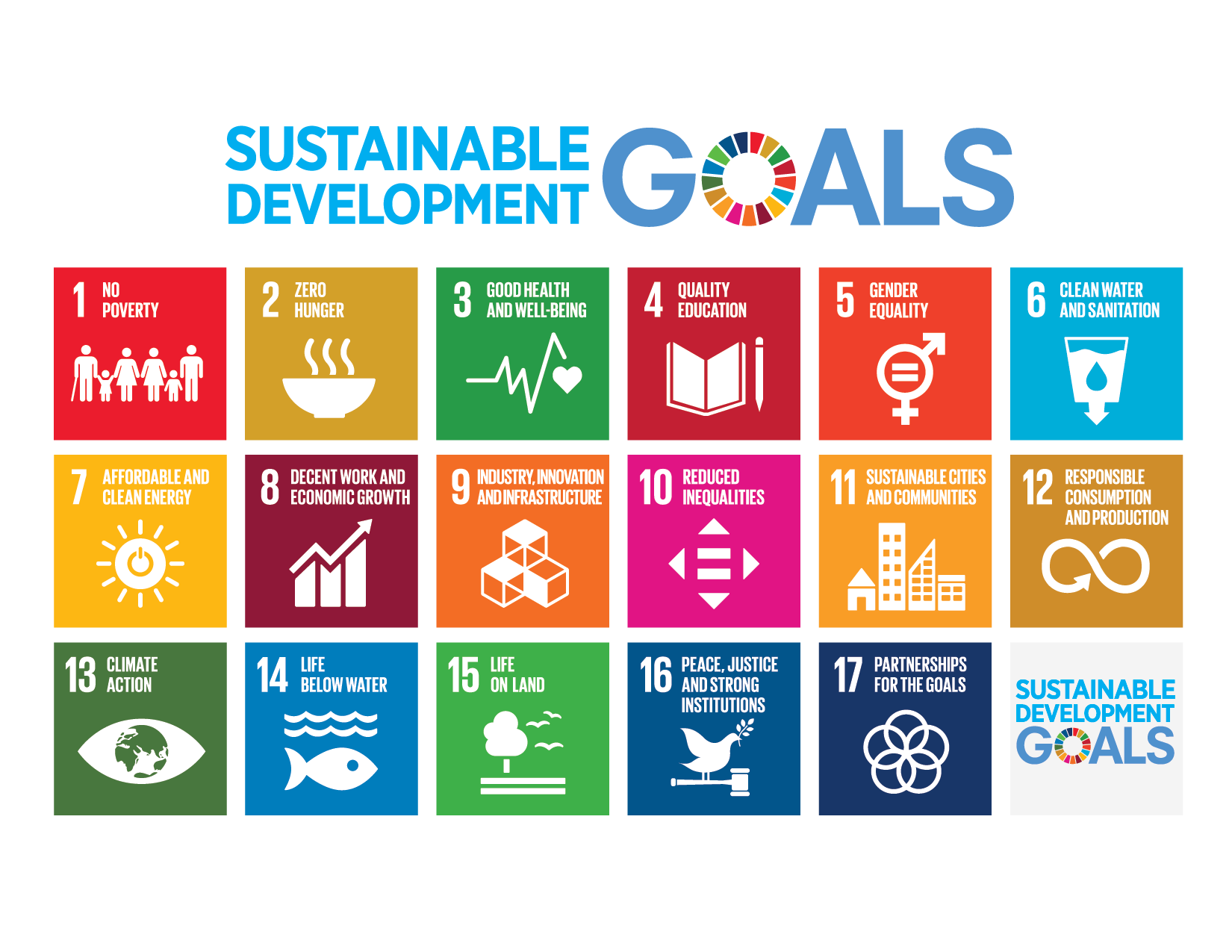 Focus SDGs for 2019
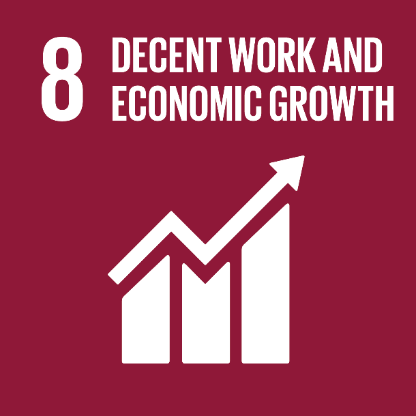 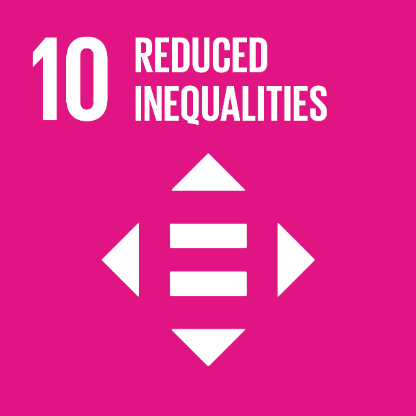 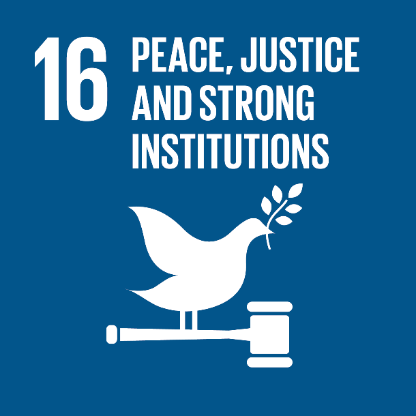 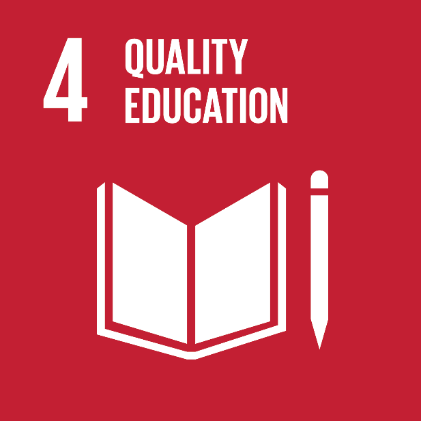 …a great opportunity for libraries
[Speaker Notes: We chose, as I you’ve probably noticed, the Sustainable Development Goals.
Glòria has set out why these were so special. Unlike their predecessors, and indeed unlike any other globally agreed document, they offered a framework to explain the work of libraries. 
 
All the dimensions of our work, all the ways in which our institutions improve lives.]
UNESCO, ILO, UNFCCC, UNEP, UNDP, regional commissions
Key UN agencies related to the 2019 HLPF focus SDGs
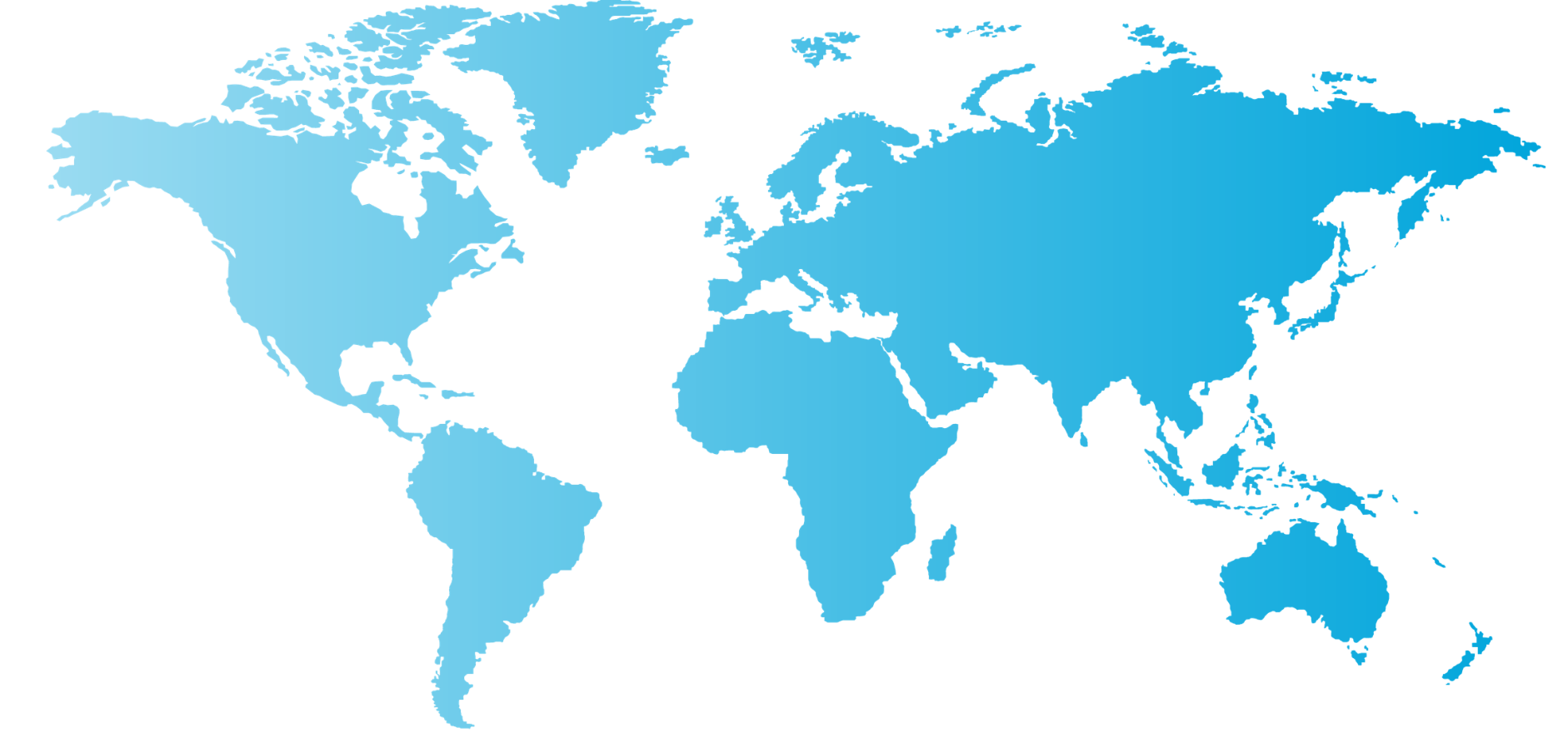 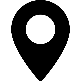 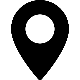 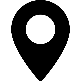 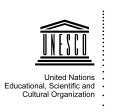 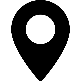 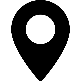 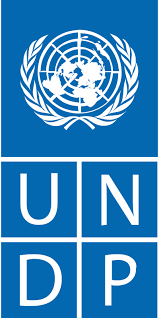 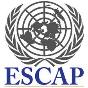 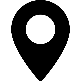 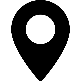 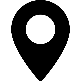 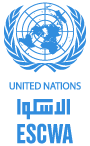 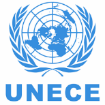 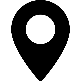 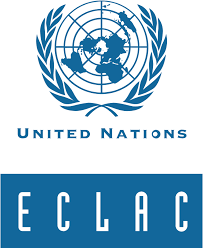 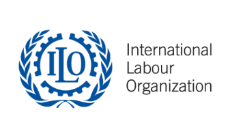 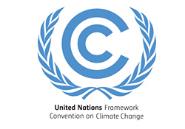 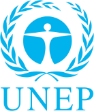 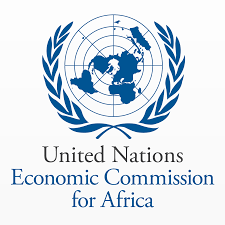 [Speaker Notes: We chose, as I you’ve probably noticed, the Sustainable Development Goals.
Glòria has set out why these were so special. Unlike their predecessors, and indeed unlike any other globally agreed document, they offered a framework to explain the work of libraries. 
 
All the dimensions of our work, all the ways in which our institutions improve lives.]
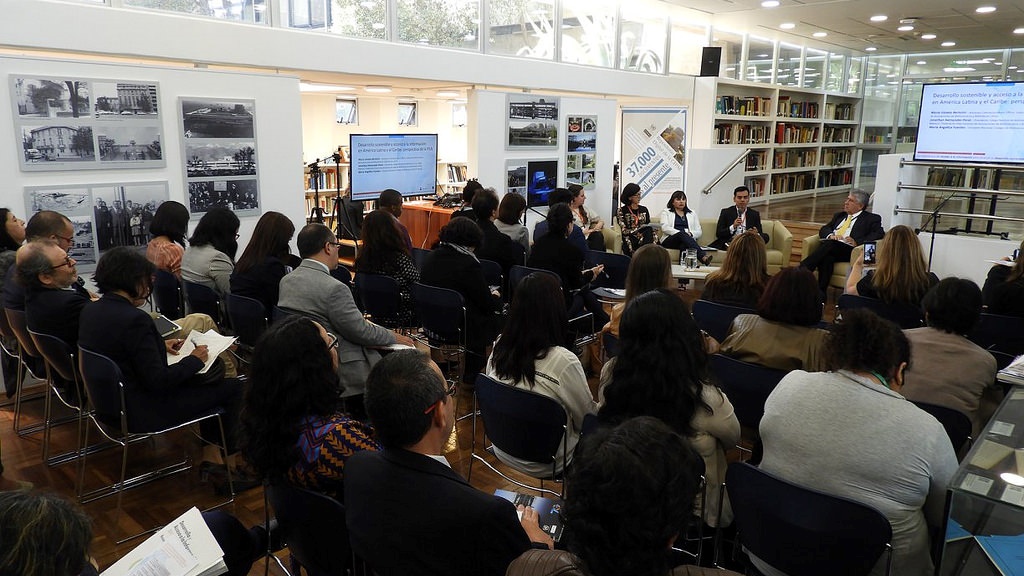 The importance of access to information to achieve sustainable development in Latin America and the Caribbean
Side event co-organised by IFLA and ECLAC’s Hernán Santa Cruz Library during the
Second Meeting of the Forum of the Countries of Latin America and the Caribbean on Sustainable Development in Santiago │ 19 April 2018, Santiago de Chile
[Speaker Notes: We chose, as I you’ve probably noticed, the Sustainable Development Goals.
Glòria has set out why these were so special. Unlike their predecessors, and indeed unlike any other globally agreed document, they offered a framework to explain the work of libraries. 
 
All the dimensions of our work, all the ways in which our institutions improve lives.]
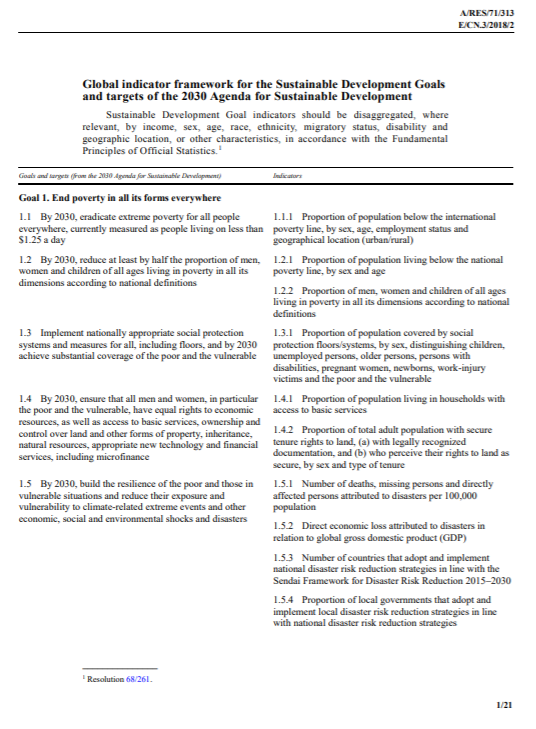 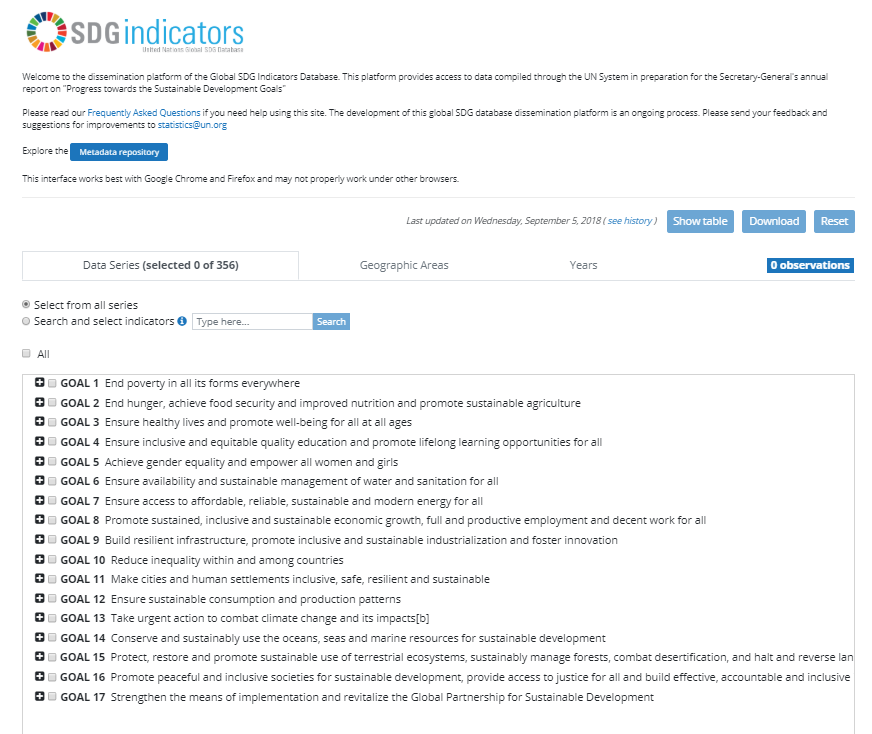 [Speaker Notes: We chose, as I you’ve probably noticed, the Sustainable Development Goals.
Glòria has set out why these were so special. Unlike their predecessors, and indeed unlike any other globally agreed document, they offered a framework to explain the work of libraries. 
 
All the dimensions of our work, all the ways in which our institutions improve lives.]
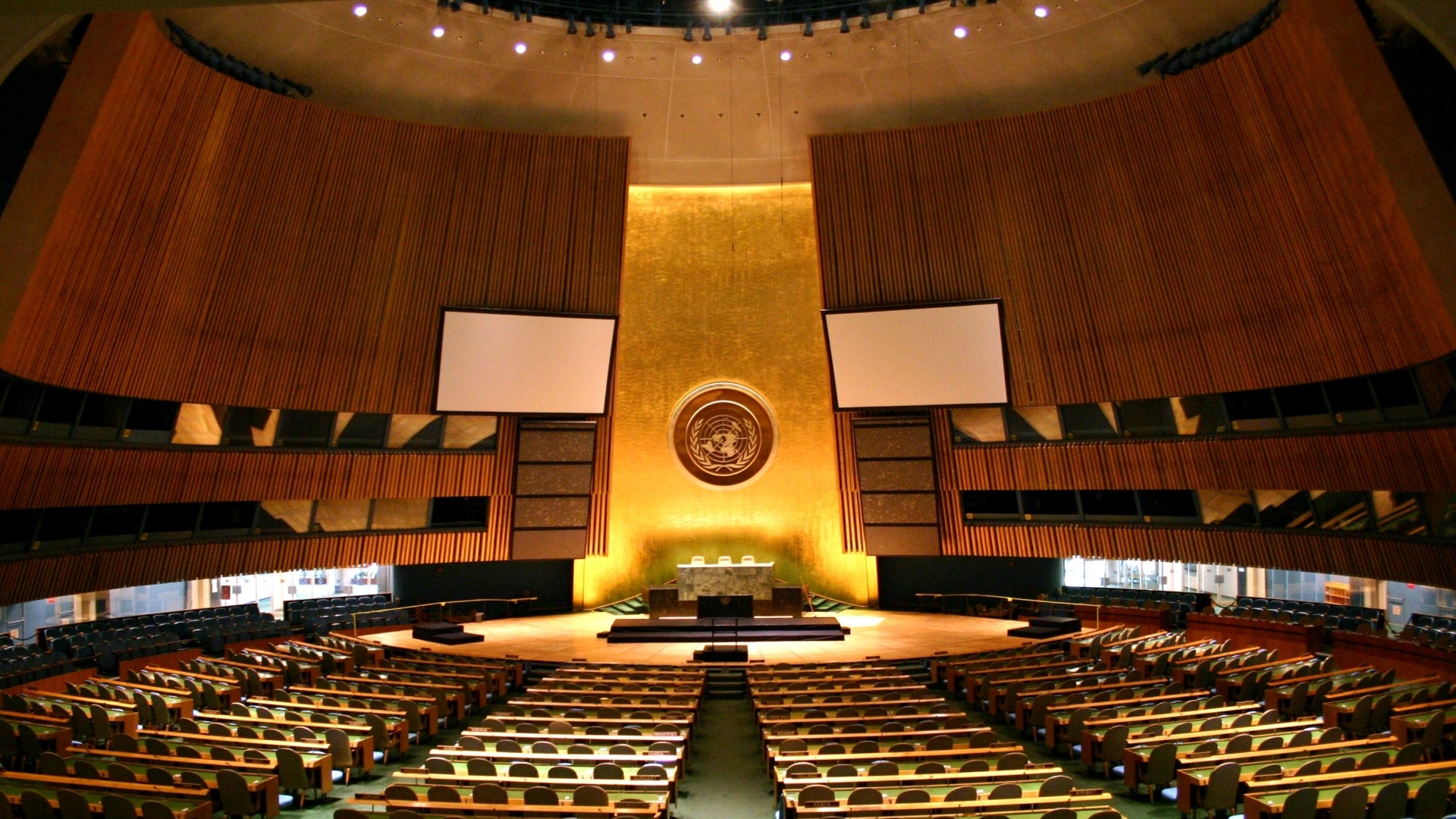 The terms of reference of the review of the 2030 Agenda will be defined in 2019
We need to defend access to information, promote culture, and make development policies – including the UN process - inclusive
Photo: Patrick Gruban, CC-BY-SA 2.0, https://bit.ly/1NPB4Ve
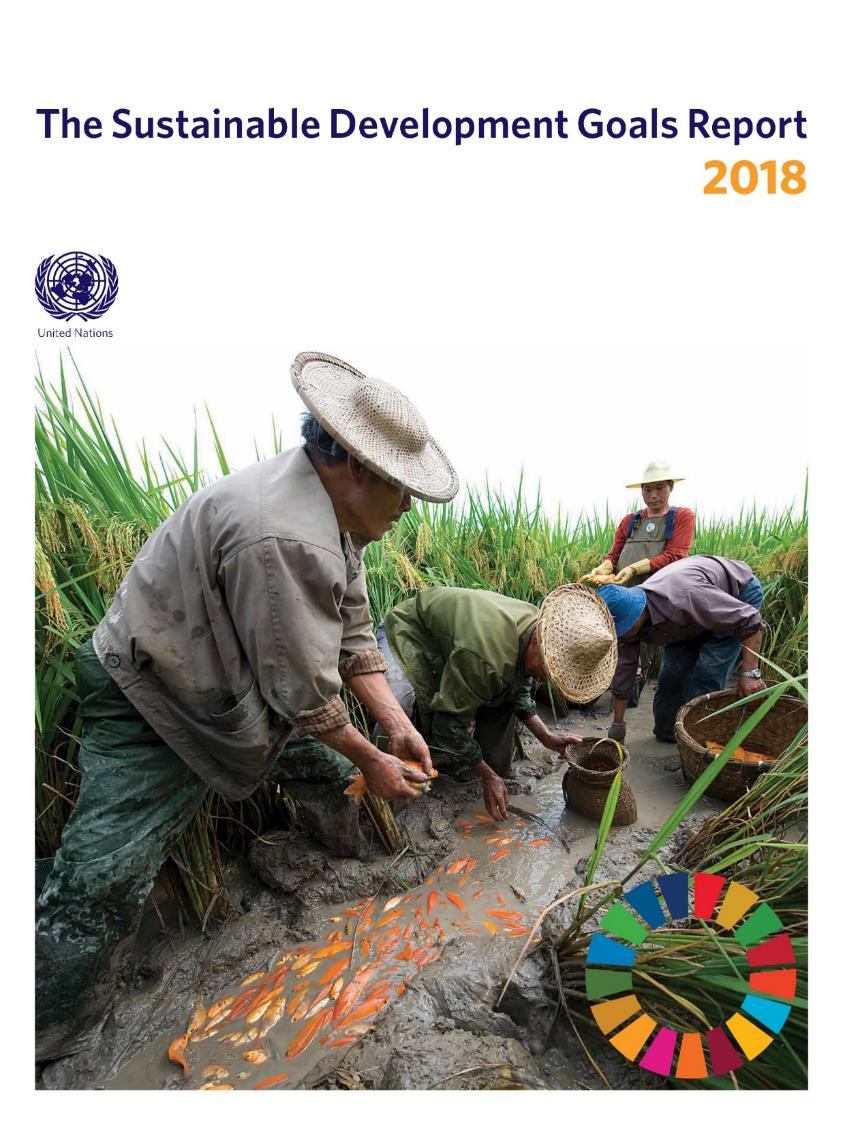 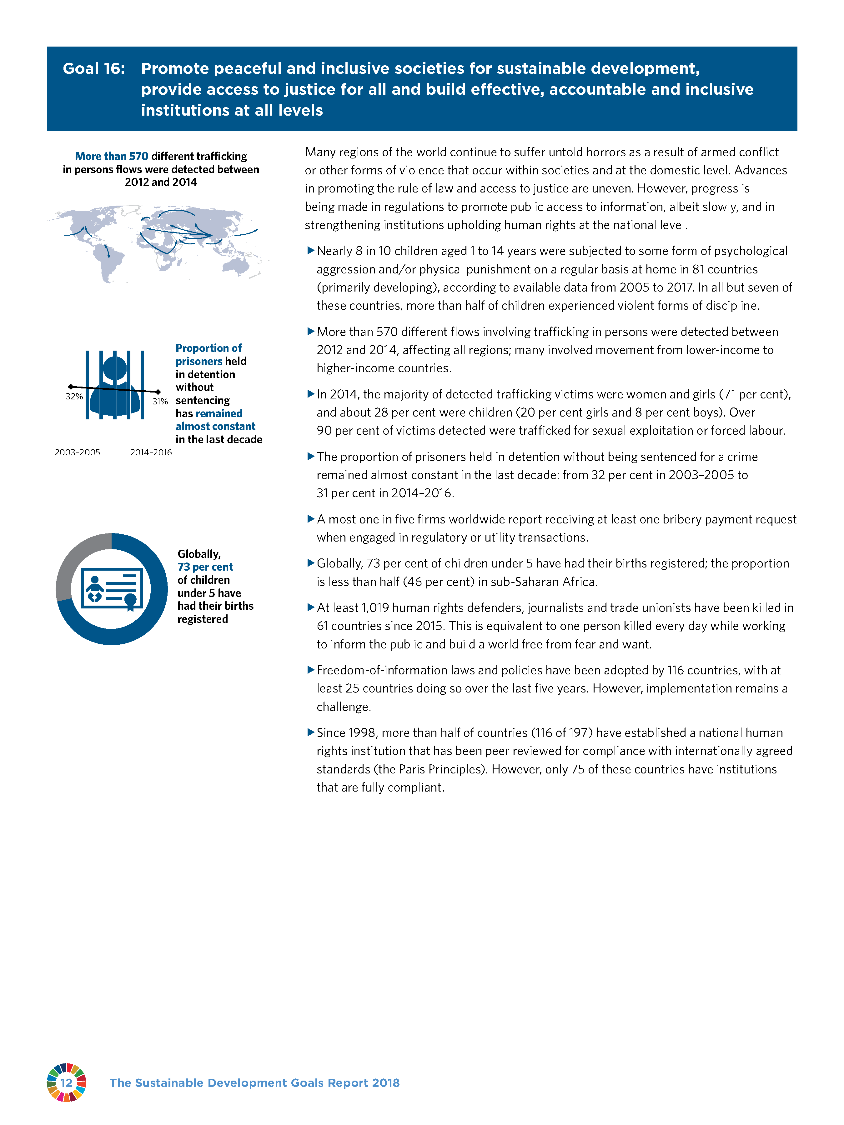 [Speaker Notes: We chose, as I you’ve probably noticed, the Sustainable Development Goals.
Glòria has set out why these were so special. Unlike their predecessors, and indeed unlike any other globally agreed document, they offered a framework to explain the work of libraries. 
 
All the dimensions of our work, all the ways in which our institutions improve lives.]
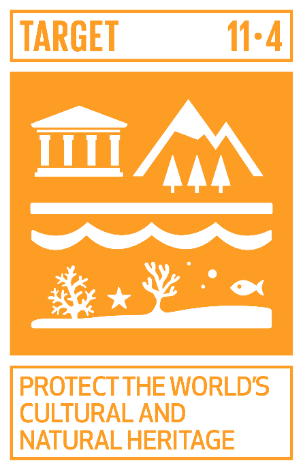 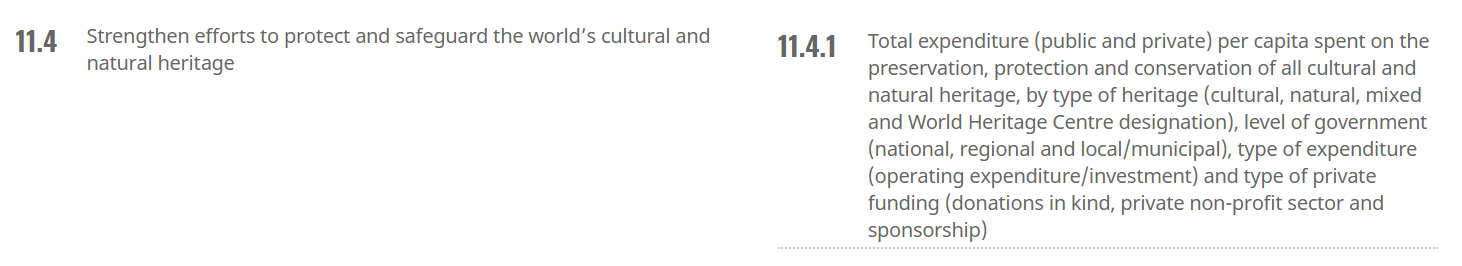 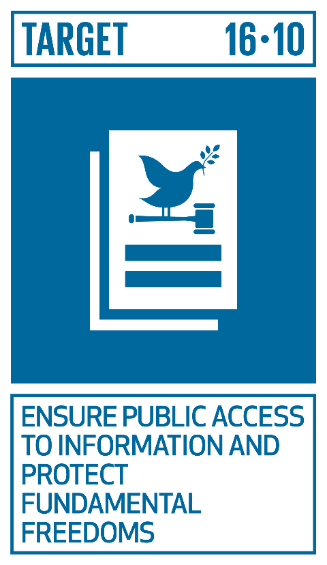 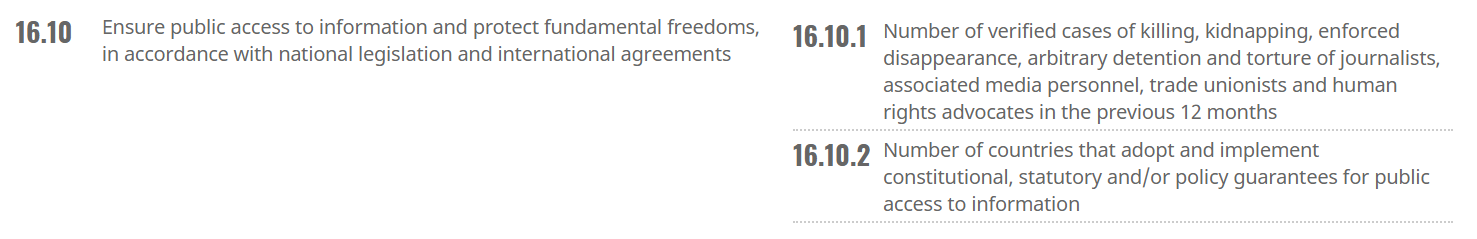 [Speaker Notes: We chose, as I you’ve probably noticed, the Sustainable Development Goals.
Glòria has set out why these were so special. Unlike their predecessors, and indeed unlike any other globally agreed document, they offered a framework to explain the work of libraries. 
 
All the dimensions of our work, all the ways in which our institutions improve lives.]
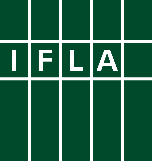 Libraries and the UN 2030 Agenda in 2018-2019
Nov-Dec 2018
Sep 2018
Oct 2018
Jan-Mar 
2019
Mar-May 2019
Jun-Jul 
2019
Global Level
HLPF: thematic review of SDGs, VNRs, agreement of Ministerial Declaration
25 September
Anniversary of 2030 Agenda
Preparation for Regional SDG Forums
Regional SDG Forums Held, Make Reports
Call for Examples of SDG Partnerships
28 September
Access to Information Day
Thematic SDG Forums
Thematic SDG Forums
National Level
VNR Draft Reports
VNR Reports Finalised, Submitted
VNR Reports Presented. HLPF Participation
Access to Information Day Events
VNR Countries Organise Consultations
Data
5-8 November
IAEG SDG
22-24 October
World Data Forum
SDG Data report published
IAEG SDG
Consultation on Revised SDG Indicators
IFLA Priorities
Engagement in thematic/ regional fora. Finish DA2I Report 2019. NGO Statement
Work with Members to advocate for HLPF. Engage in HLPF. Launch DA2I Report.
Support engagement in regional/ thematic fora. Prepare HLPF 2018
Gather examples of partnerships.
Support VNRs. Answer Data Consultation
Support VNR Countries to Prepare Inputs. 
Engage with UN Agencies
Celebrate 2030 Agenda and Importance of Access to Information
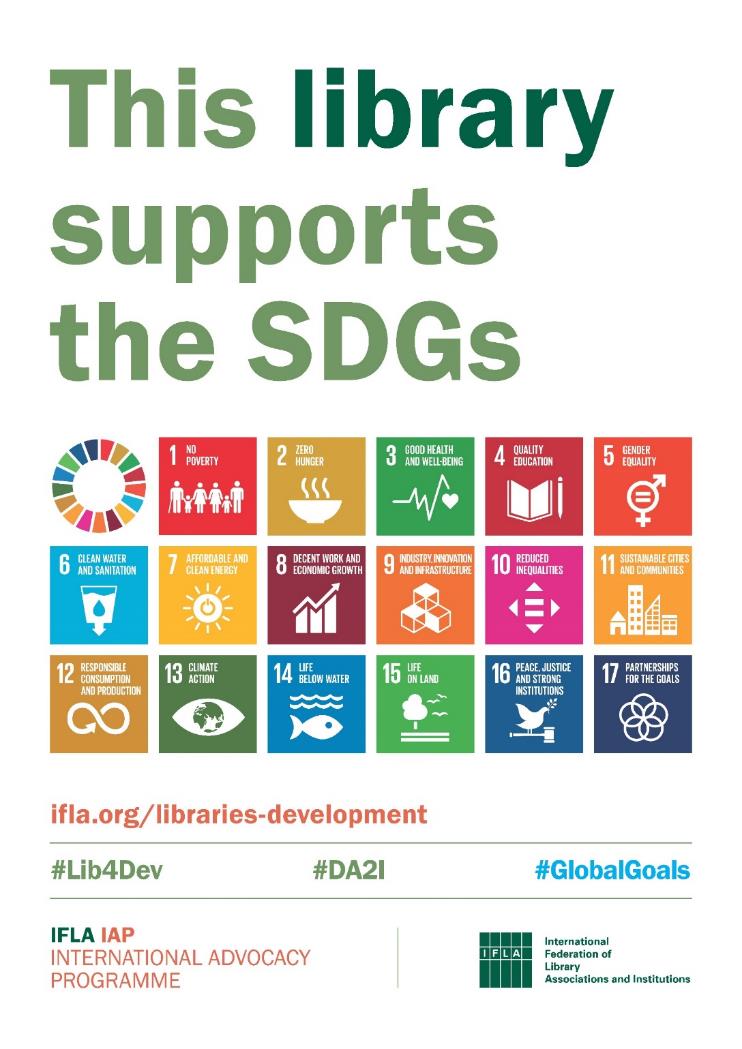 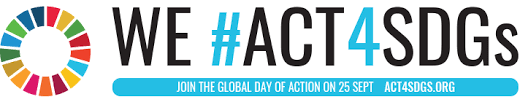 Join us on 25 September:
Print the IFLA poster
Put it up in your library 
Take photos and share them on social media using the hashtags! (remember to include #Act4SDGs)
[Speaker Notes: We chose, as I you’ve probably noticed, the Sustainable Development Goals.
Glòria has set out why these were so special. Unlike their predecessors, and indeed unlike any other globally agreed document, they offered a framework to explain the work of libraries. 
 
All the dimensions of our work, all the ways in which our institutions improve lives.]
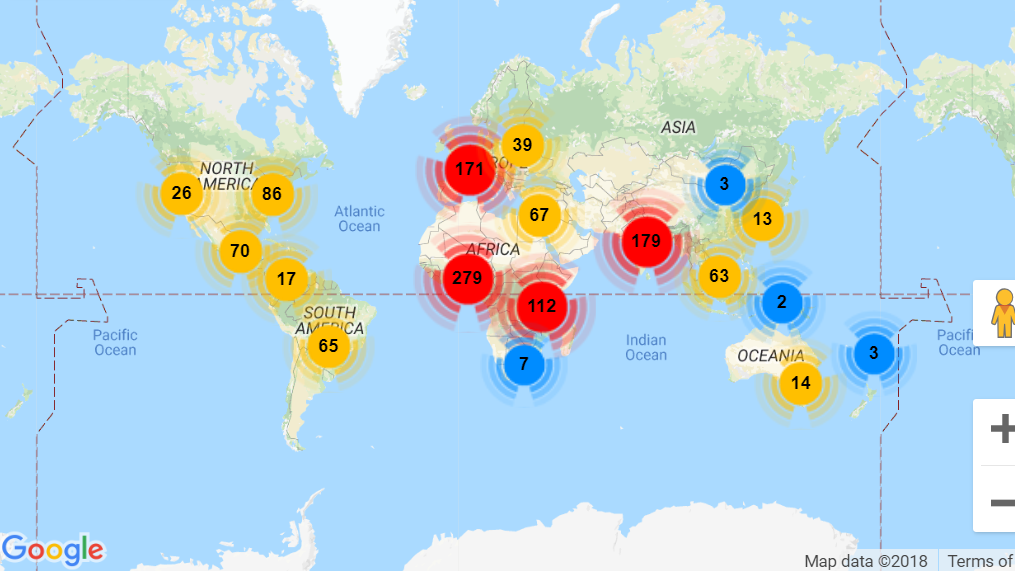 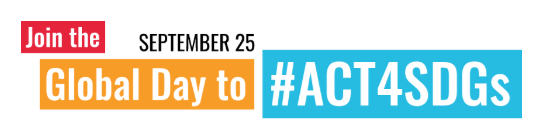 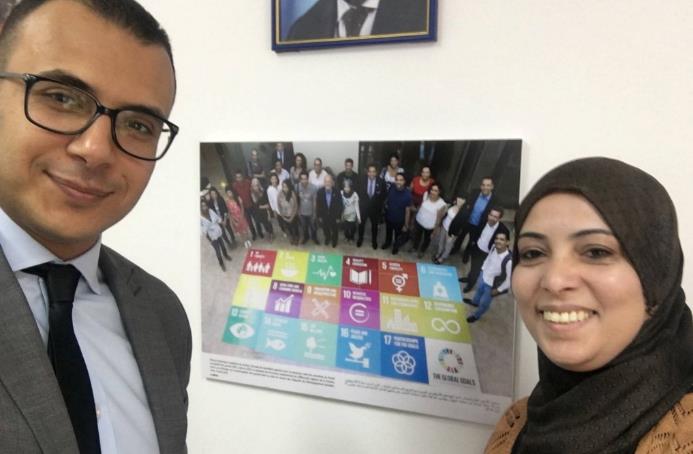 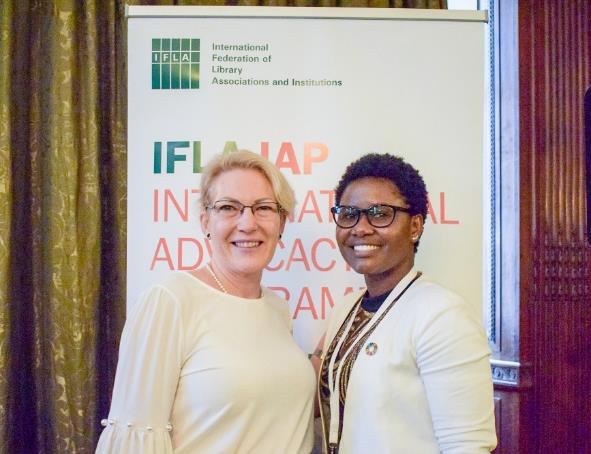 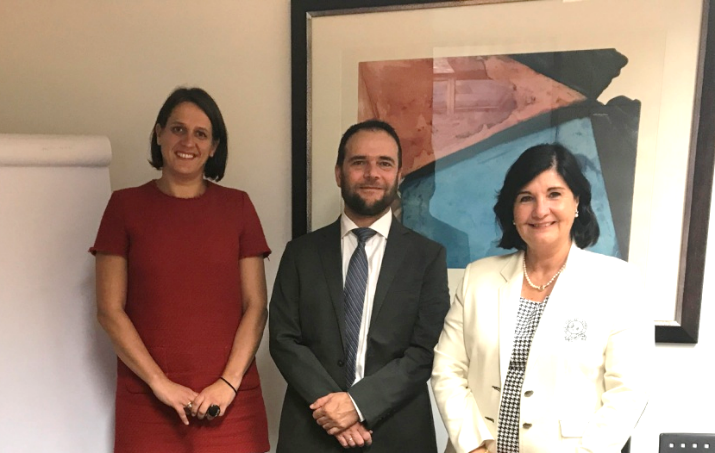 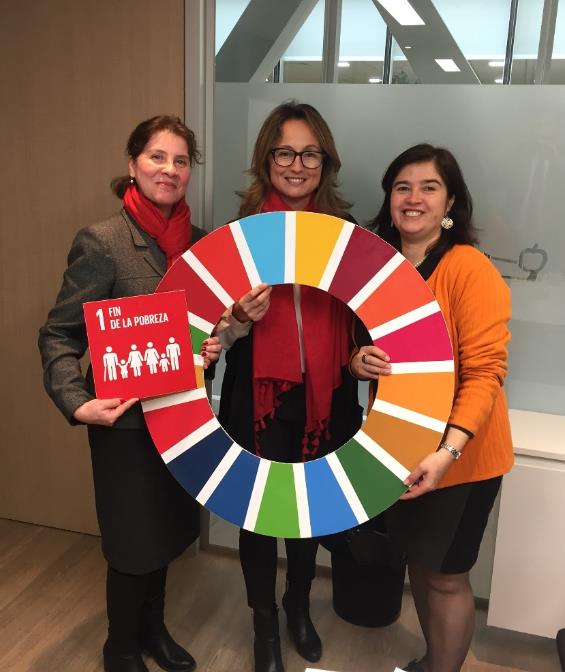 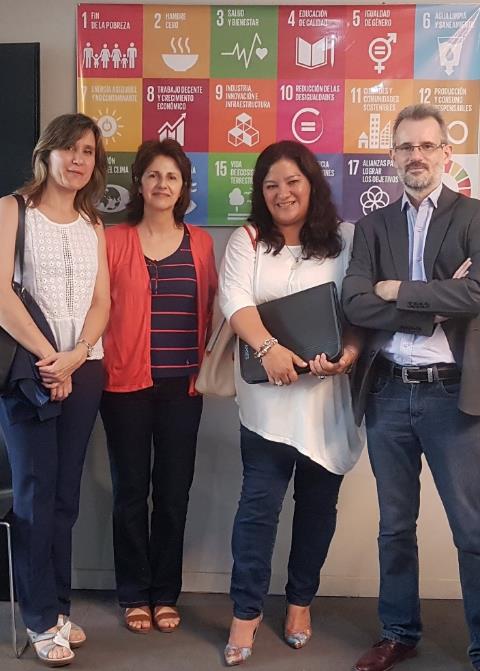 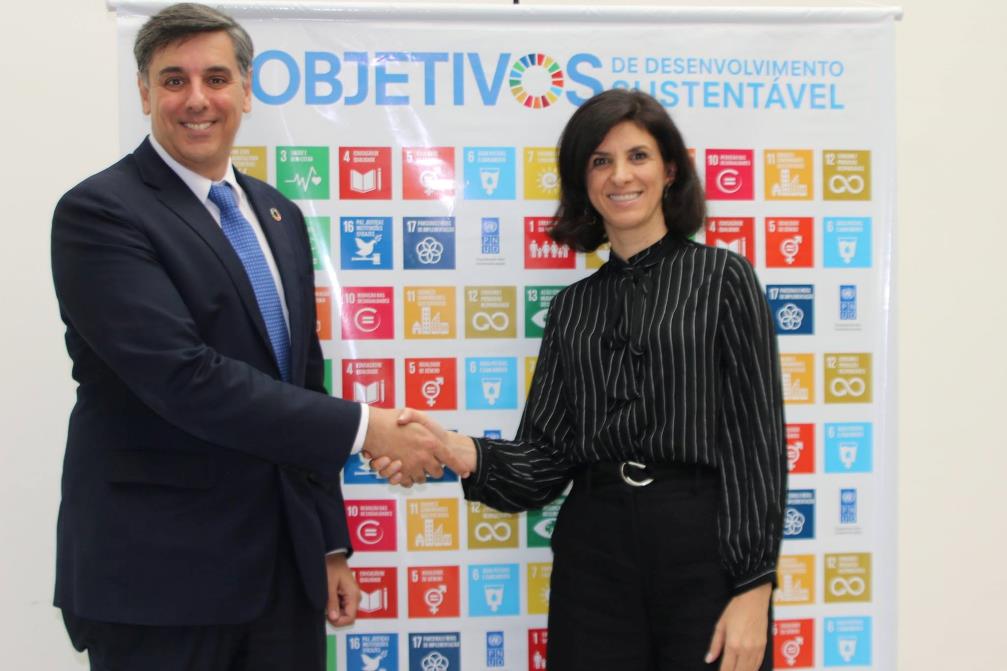 For VNR countries – identify who is responsible, find out about the process, make them your friends!
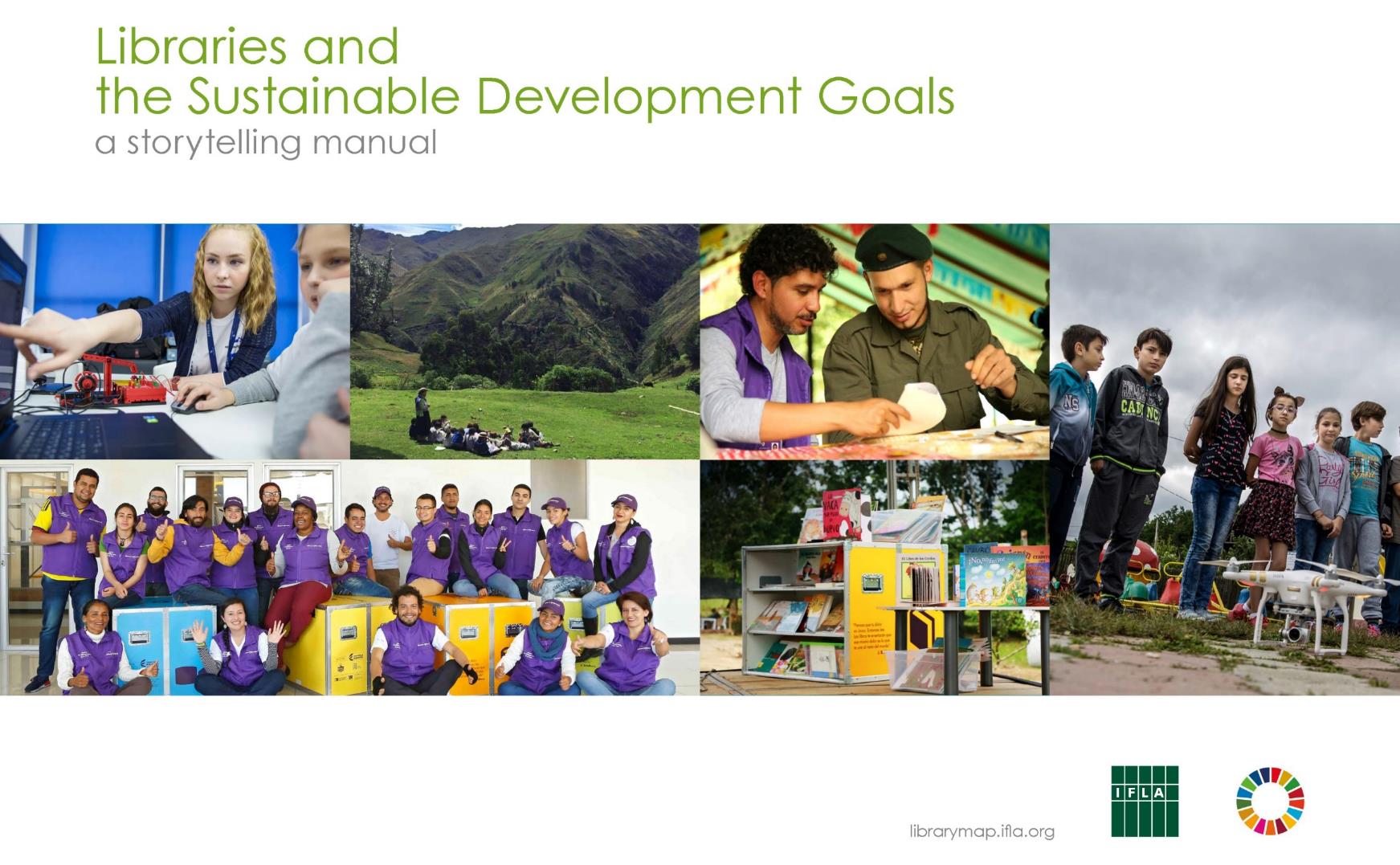 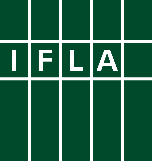 Libraries and the UN 2030 Agenda in 2018-2019
Nov-Dec 2018
Sep 2018
Oct 2018
Jan-Mar 
2019
Mar-May 2019
Jun-Jul 
2019
Global Level
HLPF: thematic review of SDGs, VNRs, agreement of Ministerial Declaration
25 September
Anniversary of 2030 Agenda
Preparation for Regional SDG Forums
Regional SDG Forums Held, Make Reports
Call for Examples of SDG Partnerships
28 September
Access to Information Day
Thematic SDG Forums
Thematic SDG Forums
National Level
VNR Draft Reports
VNR Reports Finalised, Submitted
VNR Reports Presented. HLPF Participation
Access to Information Day Events
VNR Countries Organise Consultations
Data
5-8 November
IAEG SDG
22-24 October
World Data Forum
SDG Data report published
IAEG SDG
Consultation on Revised SDG Indicators
IFLA Priorities
Engagement in thematic/ regional fora. Finish DA2I Report 2019. NGO Statement
Work with Members to advocate for HLPF. Engage in HLPF. Launch DA2I Report.
Support engagement in regional/ thematic fora. Prepare HLPF 2018
Gather examples of partnerships.
Support VNRs. Answer Data Consultation
Support VNR Countries to Prepare Inputs. 
Engage with UN Agencies
Celebrate 2030 Agenda and Importance of Access to Information
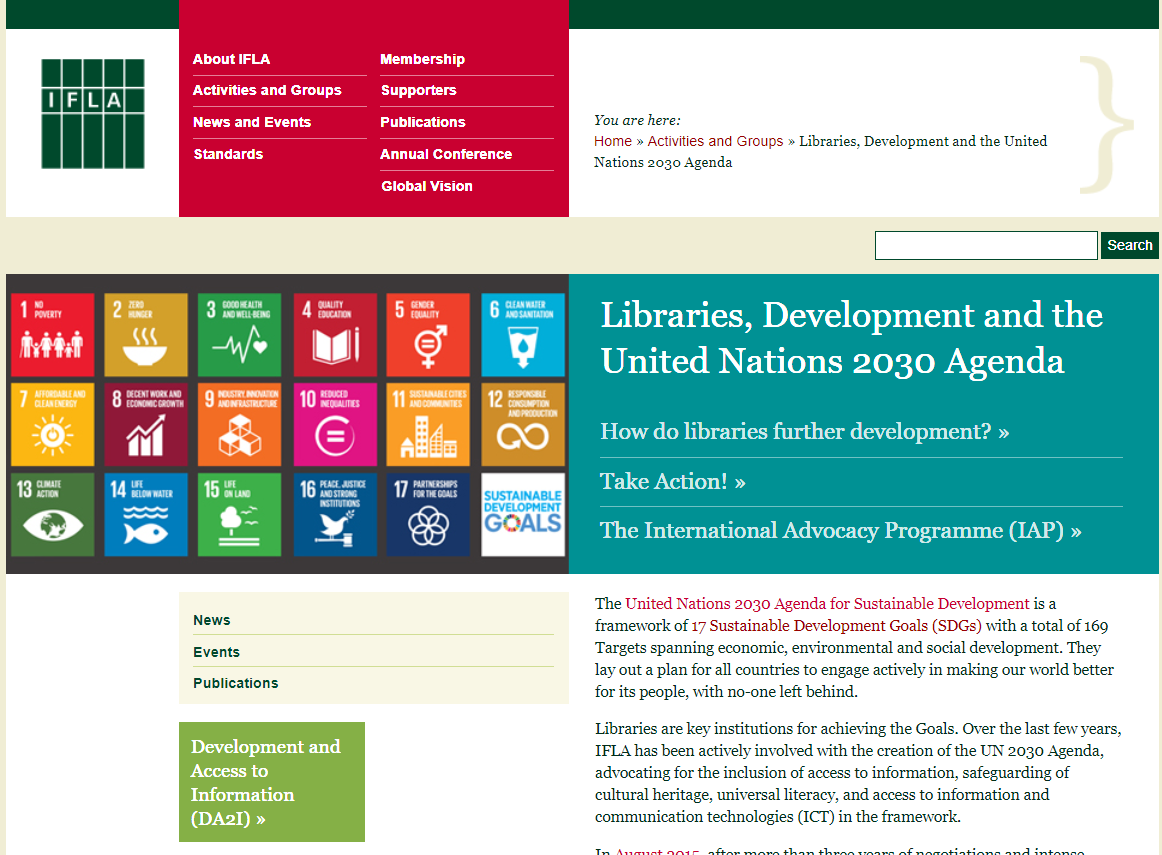 [Speaker Notes: We chose, as I you’ve probably noticed, the Sustainable Development Goals.
Glòria has set out why these were so special. Unlike their predecessors, and indeed unlike any other globally agreed document, they offered a framework to explain the work of libraries. 
 
All the dimensions of our work, all the ways in which our institutions improve lives.]
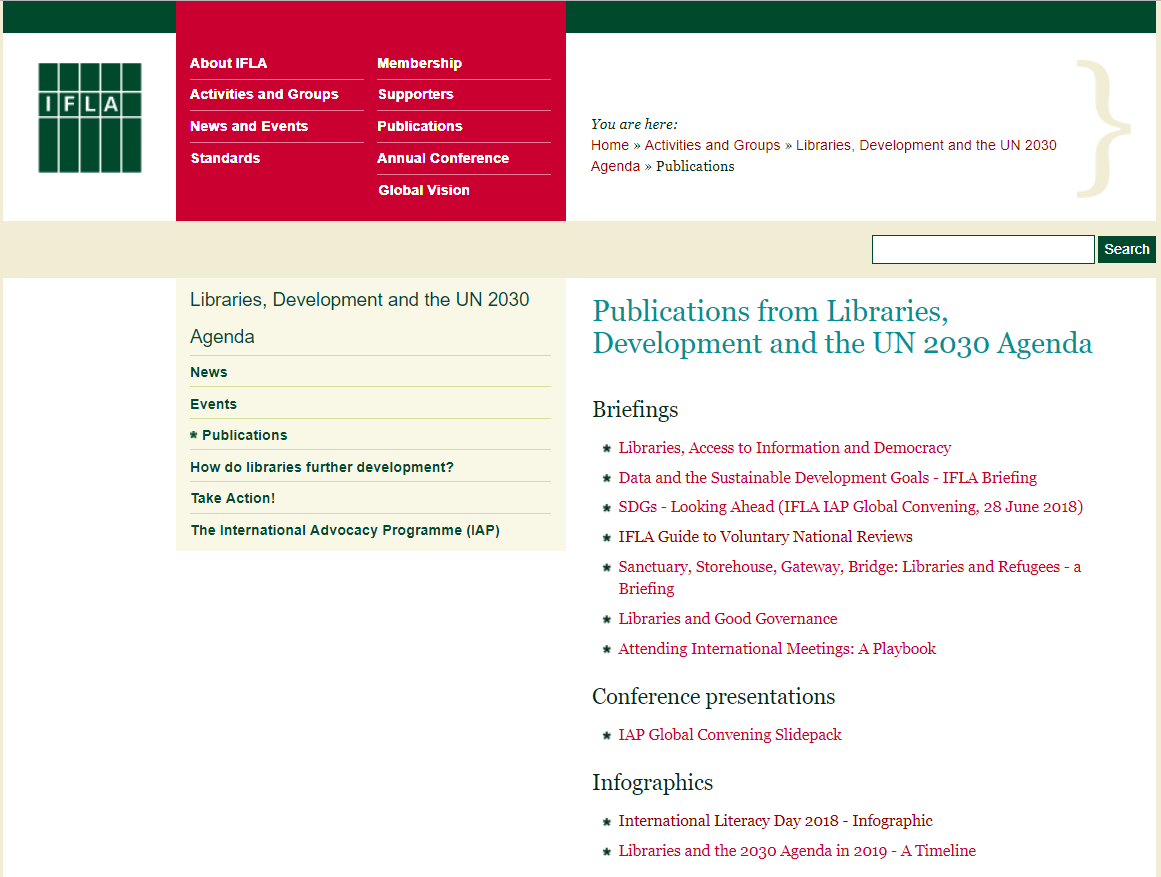 [Speaker Notes: We chose, as I you’ve probably noticed, the Sustainable Development Goals.
Glòria has set out why these were so special. Unlike their predecessors, and indeed unlike any other globally agreed document, they offered a framework to explain the work of libraries. 
 
All the dimensions of our work, all the ways in which our institutions improve lives.]
Questions? Stay in touch! Share!
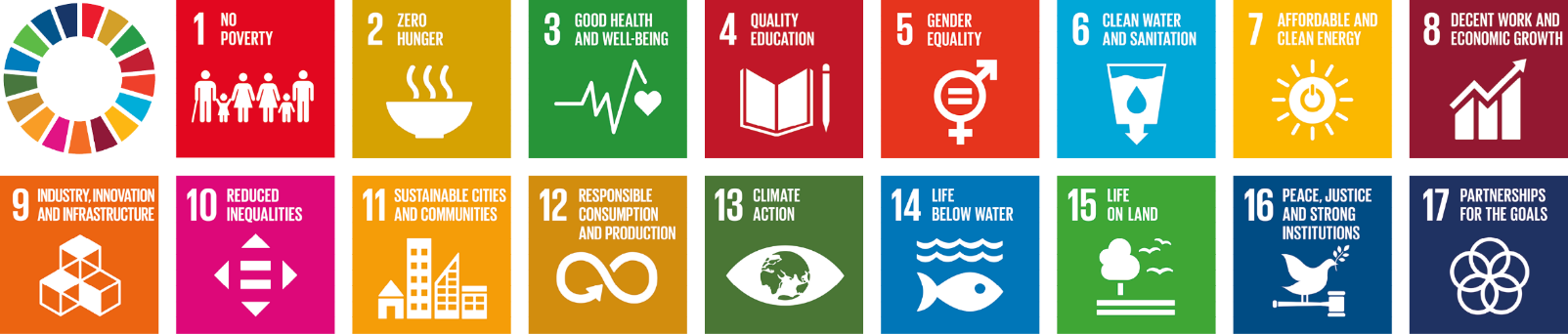 ifla.org/libraries-development
@IFLA_Lib4Dev
#Lib4Dev
DA2I@ifla.org
#DA2I
Stephen.Wyber@ifla.org
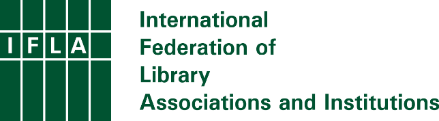